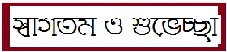 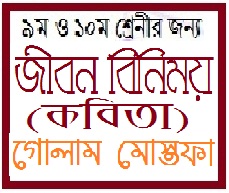 বিষয় পরিচিতি
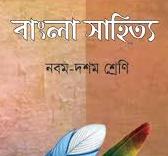 ৭ম শ্রেনী জন্য
বাংলা ১ম পত্র 
গদ্যাংশ
শিক্ষক পরিচিতি
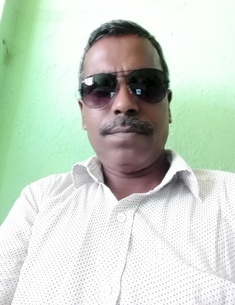 মমিনুর রহমান বুলবুল
সিনিয়র সহকারী শিক্ষক
মিথিলাপুর মাধ্যমিক বিদ্যালয়
বুড়িচং, কুমিল্লা ।
মোবাইলঃ ০১৭২৫৮০০৪১৭
পাঠ পরিচিতি
জীবন বিনিময়
গোলাম মোস্তফা
পাঠ পরিচিতি
পিতৃস্নেহের একটি দৃষ্টান্ত  ম্থাপন করলেন সম্রাট বাবর, পুত্র হুমাউনের চিকিৎসা শেষ অবধি চেষ্টা করে জীবনের শ্রেষ্ট ধন নিজের জীবনের বিনিময়ে  তার পত্র হুমাউনের জীবন রক্ষায় প্রানপন চেষ্টায় করেন, তাইতো পিতৃস্নেহের কাছে মরনের পরাজয় হলো ।
শিখন ফল
(ক) কবি সম্পকে জানতে পারবে ।
(খ) নতুন শব্দার্থ ও টীকা সম্পকে জানা।
(গ) পিতৃস্নেহের কাছে মরনের পরাজয় হয়।
(ঘ) পিতা ও সন্তানের সম্পকে জানতে পারবে।
লেখক পরিচিতি
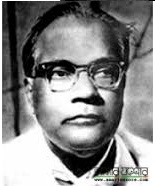 ১৮৯৭ সালে যশোর শৈলকুপা উপজেলায় মনোহর পুর গ্রামে জন্ম
১৯১৮ সালে কলকাতা রিপন কলেজ থেকে বি এ পাশ করে ভিভিন্ন সরকারী স্কুলে প্রধান শিক্ষকের দায়িত্ব পালন করেন
গ্রন্থাবলীঃ রাক্তরাগ, খোশরোজ, সাহারা, বুলবুলিস্থান, বনি আদম, বিশ্বনবী, একমন এক প্রান, ইত্যাদি রচনা ও অনুবাদ করেন ।
গোলাম মোস্তফা
১৯৬৪ সালে মৃত্যুবর্রন করেন ।
শব্দার্থ
বিনিময়
বদল
দৃপ্ত
উদ্ধত
সুপ্তিমগ্ন
ঘুমে অচেতন
কবুল
গৃহীত
ফুকারী
চিৎকার করা
আদর্শ পাঠঃ/শিক্ষক কতৃক
শুনিয়া সে কথা কহিল বাবর শজ্ঞকা নাহিক মানি—'তাই যদি হয়, প্রস্তুত আমি দিতে সেই কোরবানী,সবচেয়ে মোর শ্রেষ্ঠ যে ধন জানি তাহা আমি জানি।এতেক বলিয়া আসন পাতিয়া নিরিবিলি গ্রিহতলগভির ধেয়ানে বসিল বাবর শান'ত অচনচল,প্রাথ্যনারত হাত দুটি তার,নয়নে অশ্রুজল।
কহিল কাদিয়া—'হে দয়াল খোদা,হে রহিম রহমান,মোর জীবনের সবচেয়ে প্রিয় আমারি আপন প্রান,তাই নিয়ে প্রভু পুত্রের প্রান কর মোরে প্রতিদান।'
সস্তব্ধ—নীরব,গ্রিহতল,মুখে নাহি তার বানী,গভির রজনি,সুপ্তি-মগন নিখিল বিশ্ররান,আকাশে বাতাসে ধ্বনিতেছে যেন গোপন কী কানাকানি।
জীবন বিনিময়    কবি গোলাম মোস্তফা
বাদশা বাবর কাঁদিয়া ফিরিছে,নিদ নাহি চোখে তার-পুত্র তাহার হুনায়ন বুঝি বাচেনা এবার আর।চারিধারে তার ঘনায়ে আসিমরন—অন্ধকার।
রাজ্জের যত বিজ্ঞ হেকিম কবিরাজ দরবেশএসেছে সবাই,দিতেছে বসিয়া ব্যবস্থা সবিশেষ,সেবাযত্নের বিধিবিধানের ত্রুটি নাহি এক লেশ।
তবু তার সেই দুরন্ত রোগ হটিতেসে নাকো হায়,যত দিন যায়,দুরভোগ তার ততই বারিয়া যায়—জীবন—প্রদিপ নিভিয়া আসিছে অস্তরবির প্রায়।
শুধাল বাবর ব্যগ্রকন্ঠে ভিষকব্রিন্দে ডাকি,'বলো বলো আজি সত্তি করিয়া,দিও নাকো মোরে ফাকি,এই রোগ হতে বাদশাজাদার মুক্তি মিলিবে নাকি?"
সহসা বাবর ফুকারি উঠিল—'নাহি ভয় নাহি ভয়,প্রাথ্যনা মোর কবুল করেছে আল্লাহ হে দয়াময়,পুত্র আমার বাচিয়া উঠিবে—মরিবেনা নিশ্চয়।'
ঘুরিতে লাগিল পুলকে বাবর পুত্রের চারিপাশনিরাশ রিদয় সে যেন আশায় দ্রিপ্ত জয়োল্লাস,তিমির রাতের তোরনে তোরনে ঊষার পূর্বাভাস।
সেইদিন হতে রোগ—লক্ষন দেখা দিলে বাবরের,রিষ্টচিত্তে গ্রহন করিল শয্যা সে মরনের,নতুন জীবন হুমায়ুন ধিরে বাঁচিয়া উঠিল ফের।
মরিল বাবর—না,না ভুল কথা, মৃত্যু কে তারে কয়?মরিয়া বাবর অমর হয়েছে,নাহি তার কোন ক্ষয়,পিতৃস্নেহের কাছে হইয়াছে মরনের পরাজয়!
নতমস্তকে রহিল সবাই,কহিল না কোনো কথা,মুখর হইয়া উঠিল তাদের সে নিষ্ঠুর নীরবতাশেলসম আসি বাবরের বুকে বিধিল কিসের ব্যাথা!
হেনকালে এক দরবেশ উঠি কহিলেন—‘সুলতান,সবচেয়ে তবো শ্রেষ্ট যে—ধন দিতে যদি পার দান,খুশি হয়ে তবে বাচাবে আল্লাহ বাদশাজাদার প্রান।'
একক কাজ
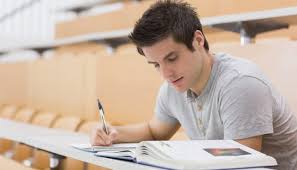 কবিতায় কোনটিকে সবচেয়ে শ্রেষ্ট ধন বলা হয়েছে ?
একক কাজের সমাধানঃ
তোমাদের খাতার সাথে মিলাও
নিজের জীবনকে শ্রেষ্ট ধন মনে করেছেন ।
জোড়ায় কাজ
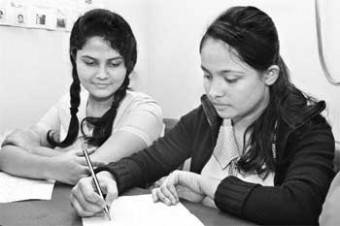 তিমির রাতের তোরনে উষার পুর্বাভাষ কথাটি কি  ?
জোড়ায় কাজের সমাধানঃ
(তোমাদের খাতার সাথে মিলাও)
ভোরের আগমন আধার রাতের অবসান হয়,
 চিরায়িত নিয়মে, এথানে হুমাউনের মুনুর্ষ 
অবস্থা তিমি রাত এবং রোগমুক্তি লক্ষনকে 
উষার পূর্বভাস বলা হয়েছে
দলগত কাজ
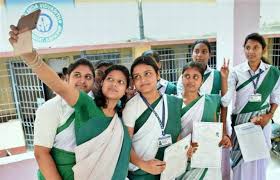 ‍পিতৃস্নেহের কাছে মরনের পরাজয় কথাটি ব্যাখ্যা কর
দলগত কাজের সমাধান
তোমাদের খাতার সাথে মিলাও
সম্রাট বাবরে পুত্র হুমাউনের কঠিন রোগে আক্রান্ত , বিজ্ঞ চিকিৎসরা 
অনেক চেষ্টা করে ব্যর্থ হয়, সম্রাট বাবর তার একমাত্র পুত্র হুমাউনের
 আশা ছেড়ে দিয়েছেন ,পরিশেষে সম্রাট বাবরকে এক দরবেশ বললেন
 তোমার জীবনের শ্রেষ্ট ধন দান করলে তোমার সন্তানের জীবন ফিরে
 পাবে তখন সম্রাট বাবর  উপলদ্ধি করলেন নিজের জীবনের চেয়ে 
বেশী কিছু নাই, তিনি বিধাতার কাছে প্রার্থনা জানালেন নিজের 
জীবনের বিনিময়ে পুত্রের জীবন ভিক্ষা চাইলেন, বিধাতা তার প্রার্থনা 
মঞ্জুর করলেন, এই ভাবে পিতৃস্নেহের কাছে মরনের পরাজয় ঘটিল
মুল্যায়ন
বাদশা বাবর কাদছে কেন ?
কবিতায় শাহজাদা কে ?
কিসের বিনিময়ে জীবন ভিক্ষা চাইলেন
লেখক পেশা কি ছিল ।
মুল্যায়নের ফলাফল
পুত্র হুমাউনের অসুখ বলে
বাবরের পুত্র হুমাউনকে শাহজাদা বলা হয়
সর্বশেষ্ঠ ধনের বিনিময়ে জীবন ভিক্ষা চাইলেন
লেখক শিক্ষকতা পেশায় নিয়োজিত ছিলেন
বাড়ীর কাজ
সৃজনশীল প্রশ্ন  (ক) শন্কা শব্দের অর্থ কি ?
(খ) হুমাউনের জীবনের আশা ছেড়ে দিয়েছেন কেন ?
(গ) তিমির রাতের উষার পূর্বাভাস কি ব্যাখ্যা কি ?
(ঘ)  অবশেষে শাহজাদা কি ভাবে রক্ষা পেল ?
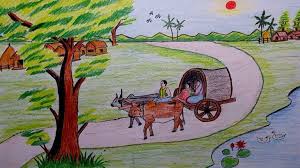 তোমরা ভাল থেক
খোদা হাফেজ